Bello e accessibile? È possibile
Progetto della classe IVB CAT Istituto Geometri A. Volta – Pavia

Docenti: 
Prof. Aldo Peroni, Gianluca Rattegni, Giuseppe Schiraldi, 
Enrico Tatulli e ITP Arch. Simone Pagliano , Ing. Enrico Pozzi

Alunni:
Aguilar Anthony, Amadei Davide, Etara Saad,
 Bombelli Riccardo, Bottinelli Alessia, Chinosi Michele, 
Coppola Luca, D’Aquino Giuseppe, Gennaccari Edoardo, 
Grillo Giuseppe, Lomonaco Lorenzo, Manco Matteo, 
Marelli Federico, Nicotra Nicholas, Parati Simone, 
Pelekhatyi Vladyslav, Poggi Alessio, Re Tommaso, 
Rossignoli Mattia, Sacchi Matteo, Salvatore Luca, Todaro Marco, Tosetti Federico               

F . I . A . B . A.
  Fondo Italiano Abbattimento Barriere Architettoniche

Collegio Geometri e Geometri Laureati
della Provincia di Pavia
Referente: Geom. Loredana Bellagente
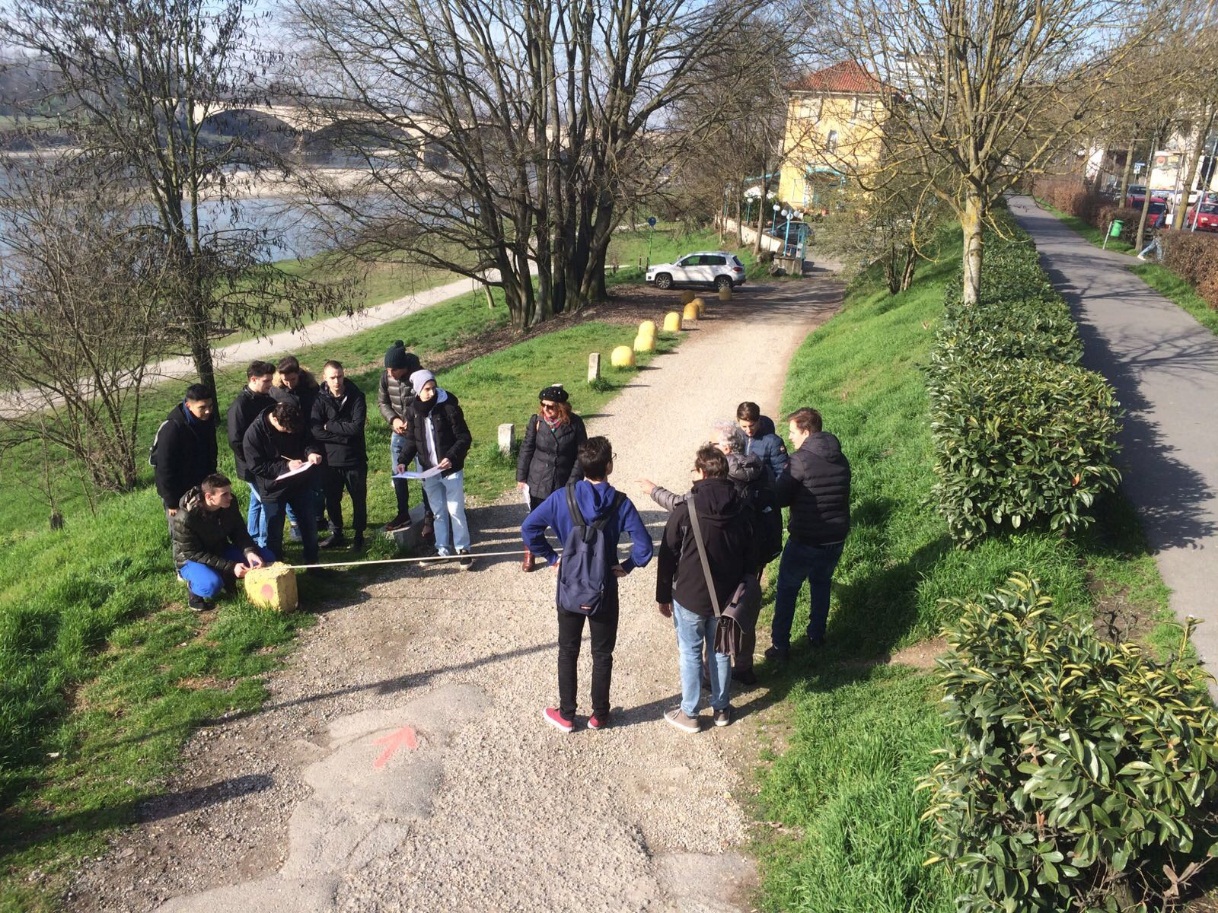 Ticino: no more barriers!
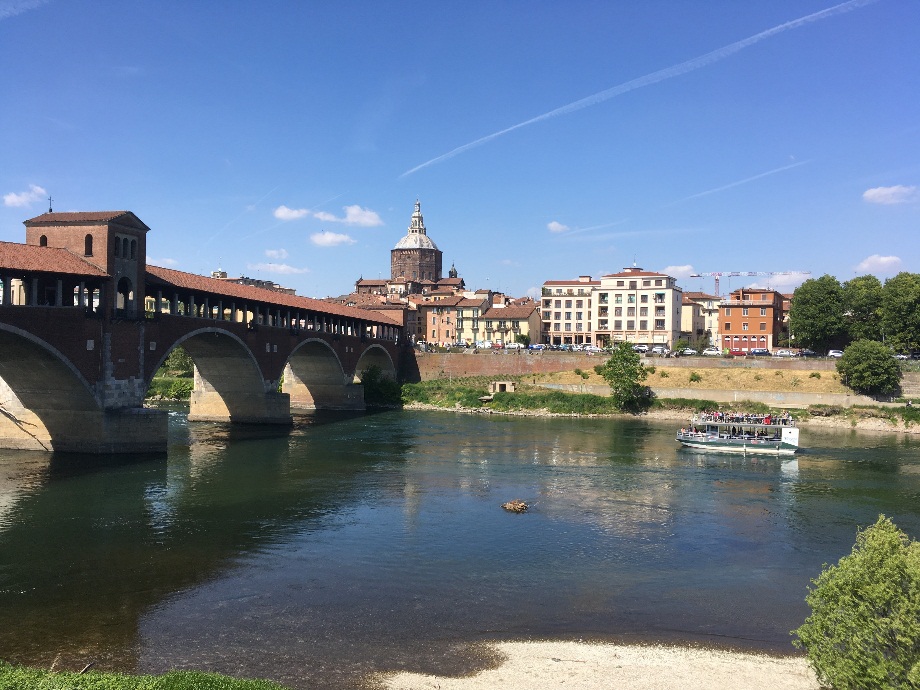 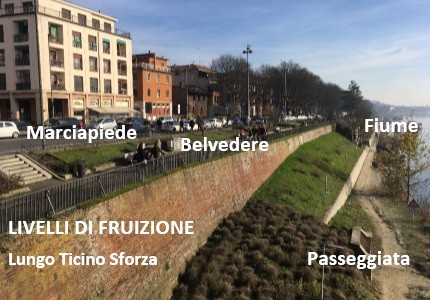 Il Ponte Coperto e il river front del Lungo Ticino Sforza
Lungo Ticino Sforza
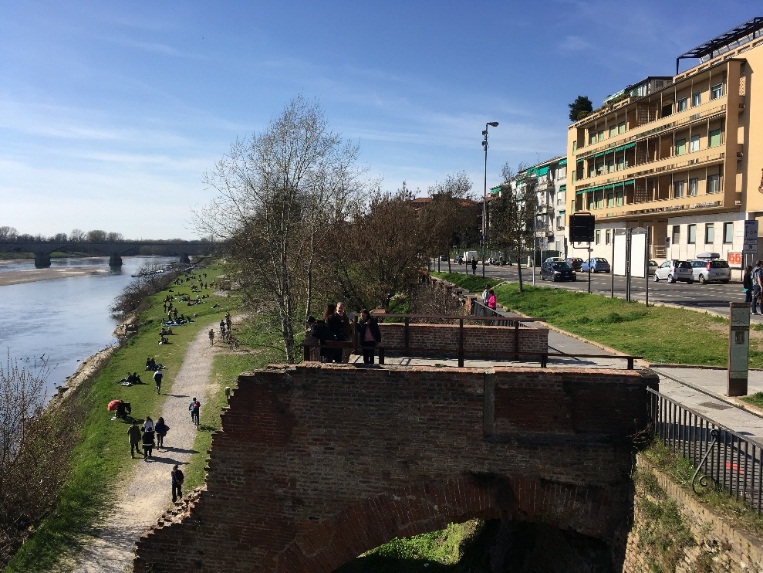 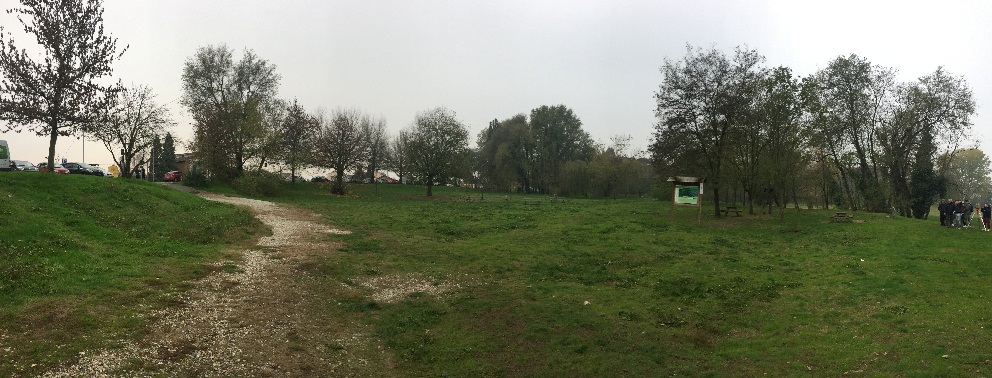 Area Vul
Lungo Ticino Visconti
Bello e accessibile? È possibile
RILIEVO DELLE CRITICITÀ
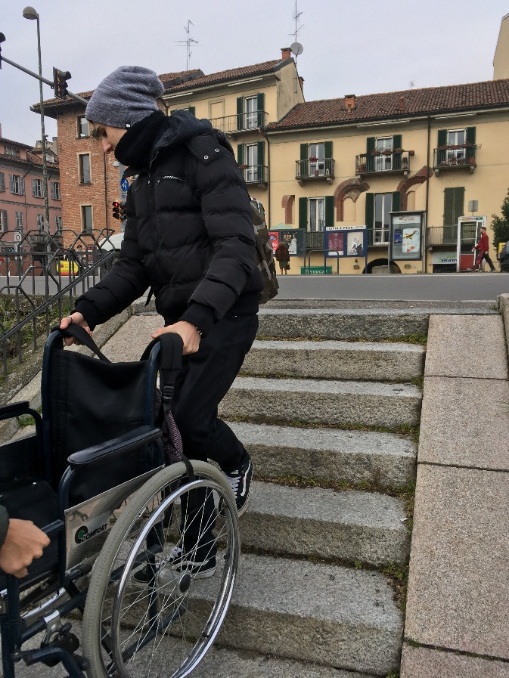 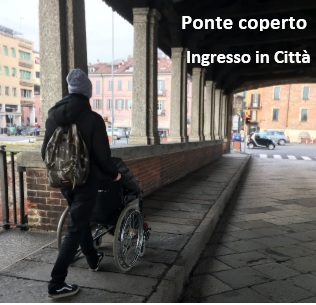 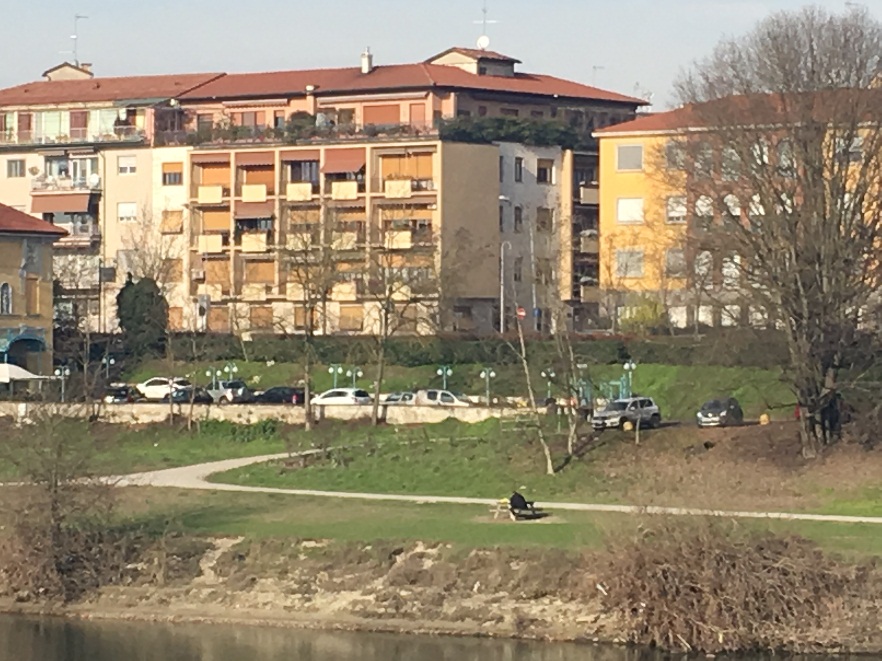 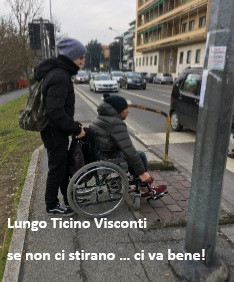 Area Bardelli e river front del Lungo Ticino Visconti
Lungo Ticino Sforza:
scale insormontabili
Bello e accessibile? È possibile
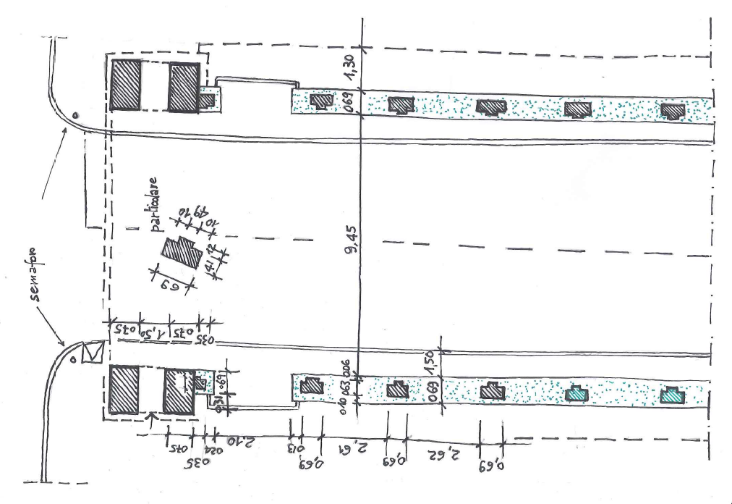 RILIEVO DELLE CRITICITÀ
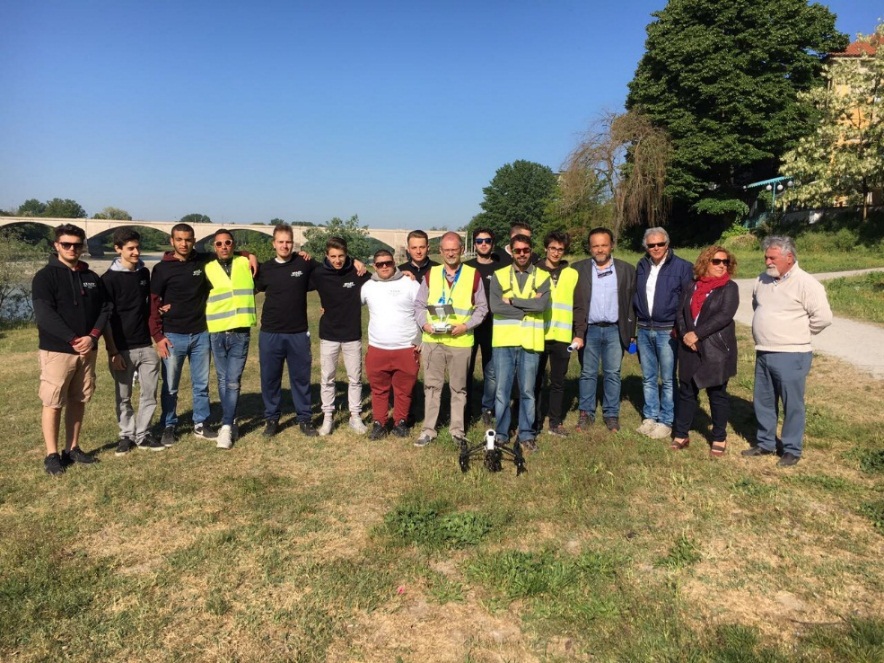 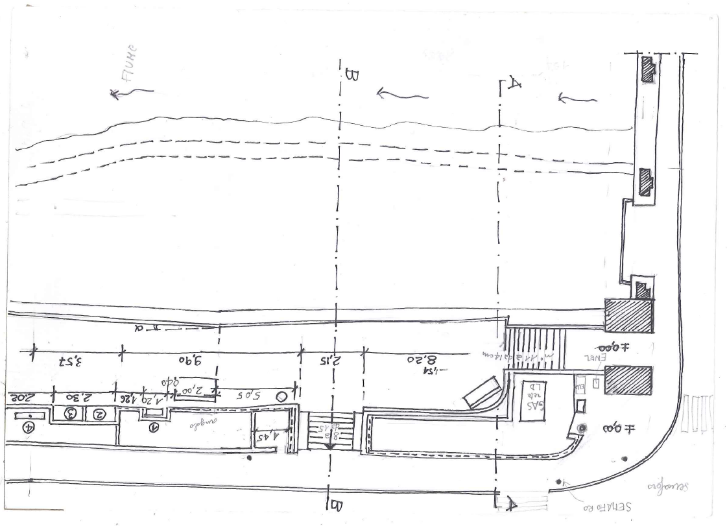 Lungo Ticino Sforza: Sezioni trasversali
Drone e piloti…..in erba
Lungo Ticino Sforza: rilievi in pianta
Bello e accessibile? È possibile
STATO DI FATTO
Livelli di fruizione: 


- Strada e marciapiede

- Passeggiata-Belvedere


- Percorso naturalistico       in riva al Ticino
Area Bardelli:
Partenza del sentiero naturalistico
Area naturalistica Vul
Bello e accessibile? È possibile
LUNGO TICINO SFORZA : PROGETTO
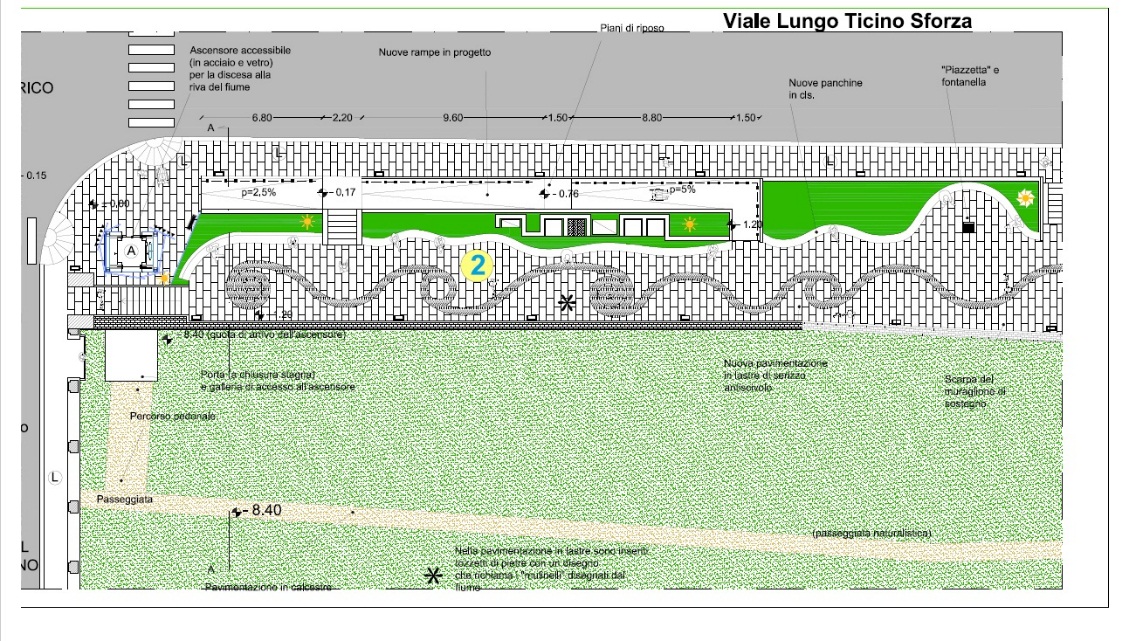 Allargamento del marciapiede
Nuova rampa
Nuovo ascensore
Nuove sedute
Nuova pavimentazione
Passeggiata naturalistica
Riva del fiume Ticino
Bello e accessibile? È possibile
LUNGO TICINO SFORZA : PROGETTO
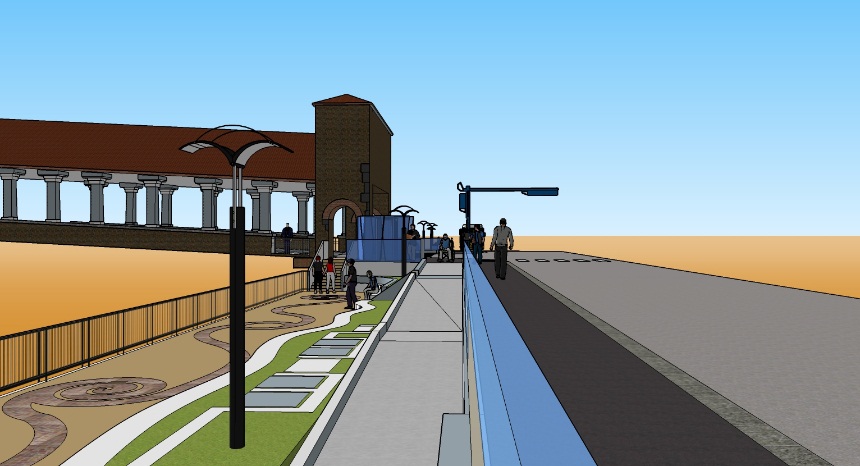 Allargamento in corrispondenza dell’incrocio
Schermatura in vetro temprato
Nuova illuminazione 
Nuove sedute
Schermatura di protezione dal      marciapiede
Nuova rampa p=5%
Nuove sedute in calcestruzzo 
Nuova pavimentazione
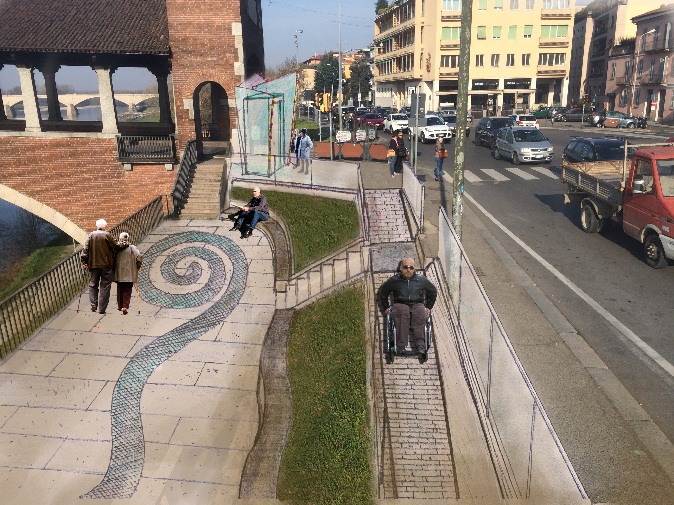 Ascensore a norma
Disegni nella pavimentazione
Bello e accessibile? È possibile
LUNGO TICINO VISCONTI:    PROGETTO
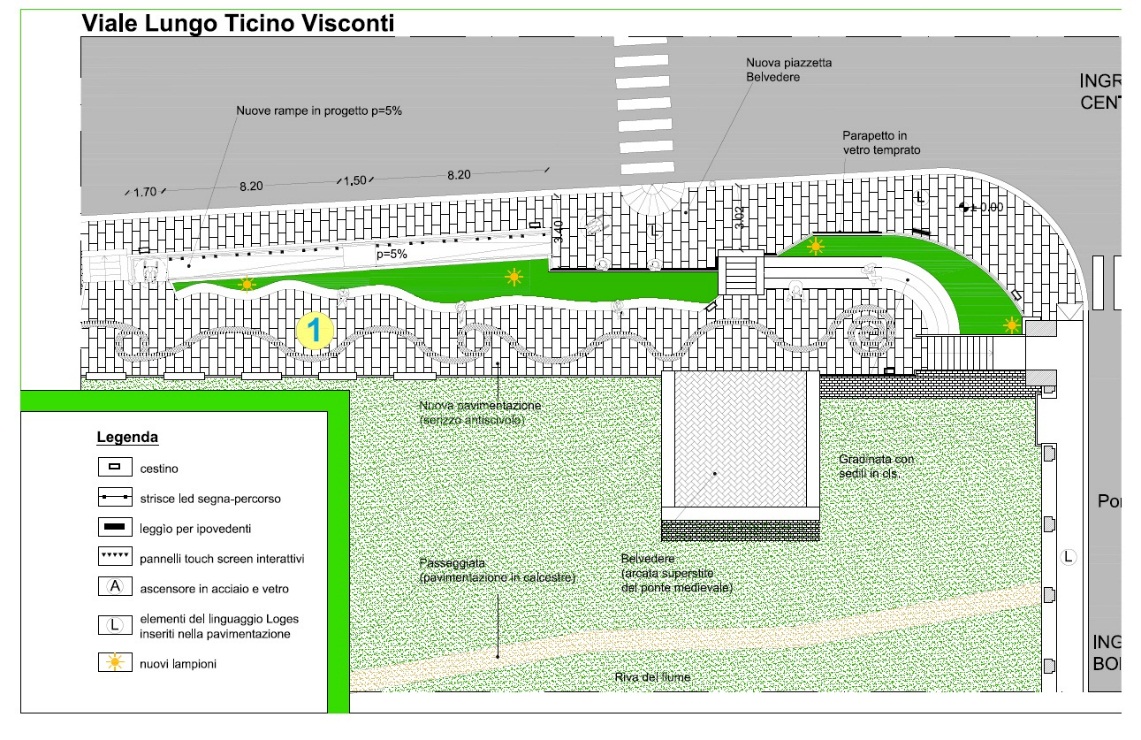 Allargamento del marciapiede
Belvedere
Nuova rampa
Càvea
Nuova pavimentazione
Nuove sedute
Resti del ponte 
medievale
Ponte
Coperto
Passeggiata naturalistica
Riva del fiume Ticino
Bello e accessibile? È possibile
LUNGO TICINO VISCONTI:    PROGETTO
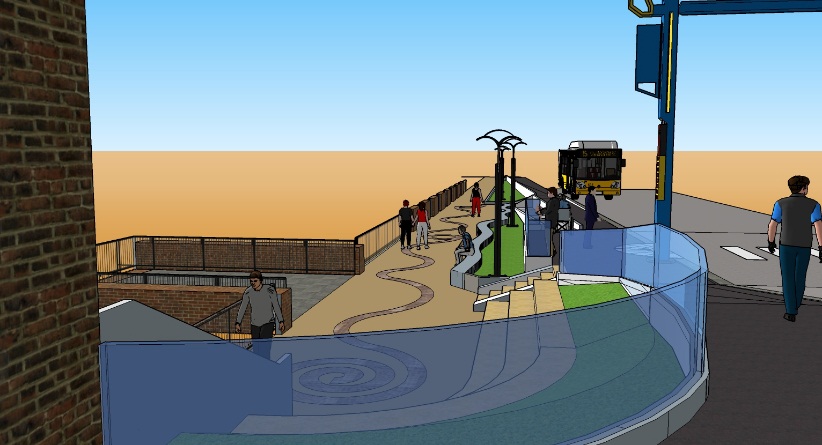 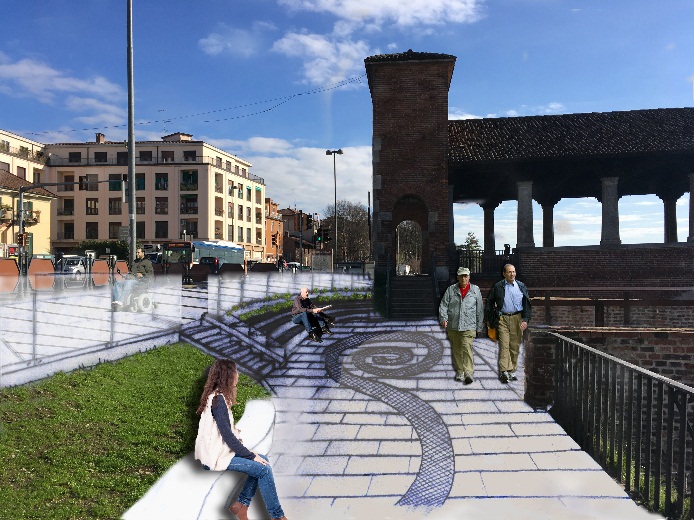 Allargamento del marciapiede
Nuova rampa accessibile
Schermatura di protezione 
Creazione di un belvedere
Realizzazione di una càvea
Nuova illuminazione 
Schermature a riparo della càvea
La passeggiata diventa un nuovo belvedere
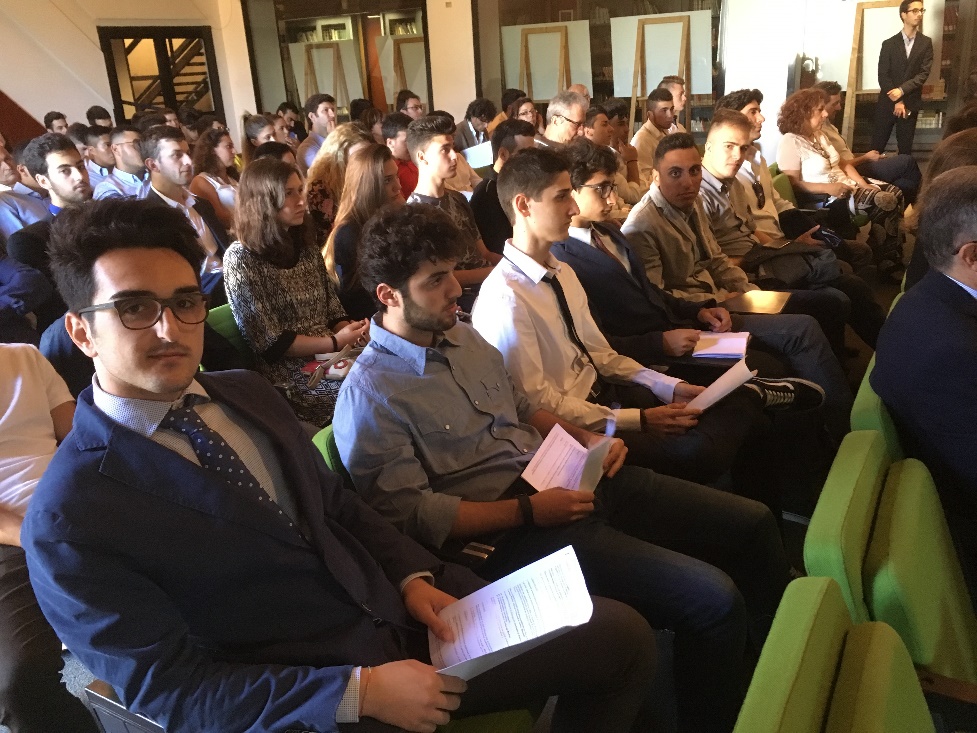 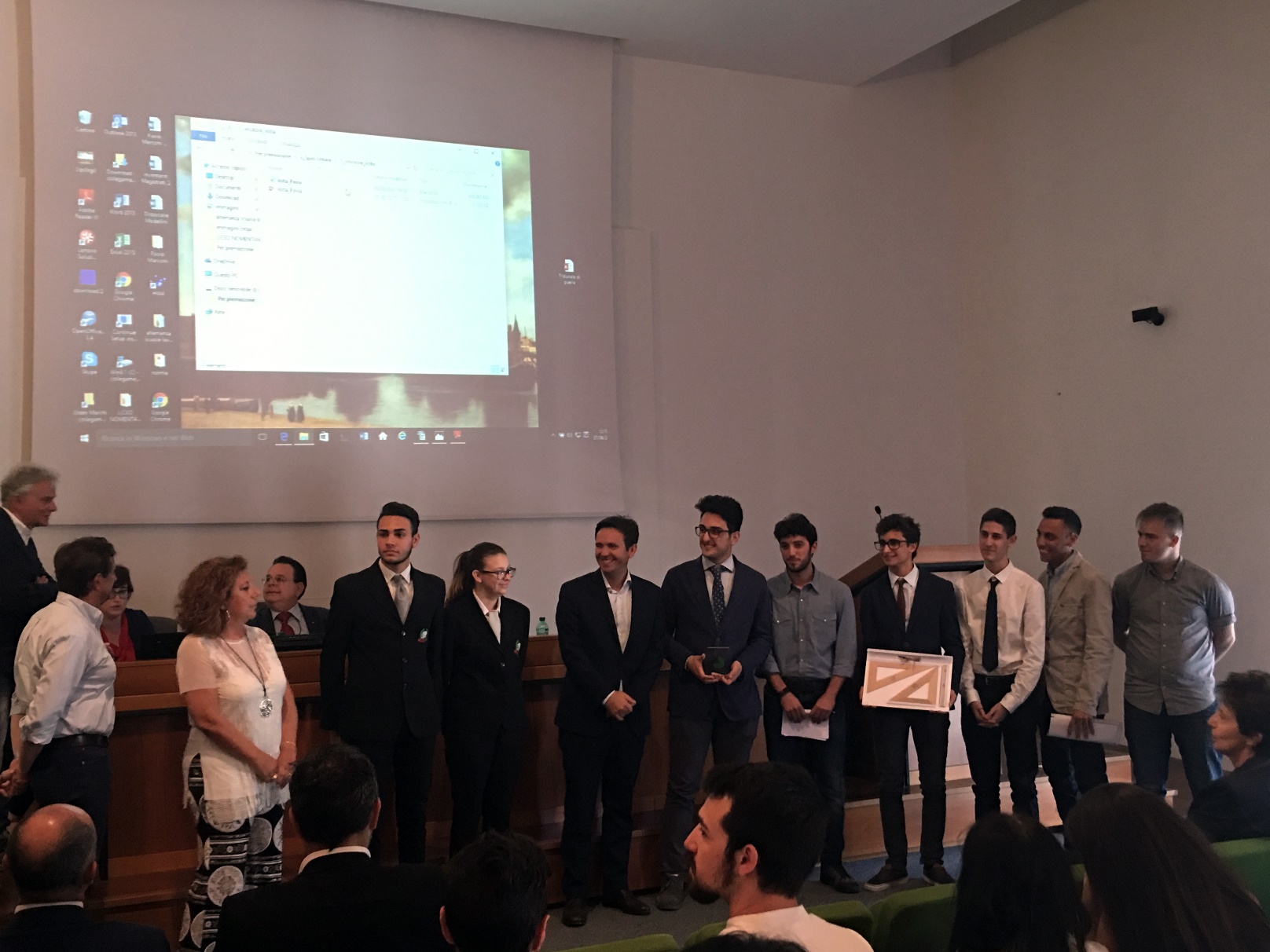 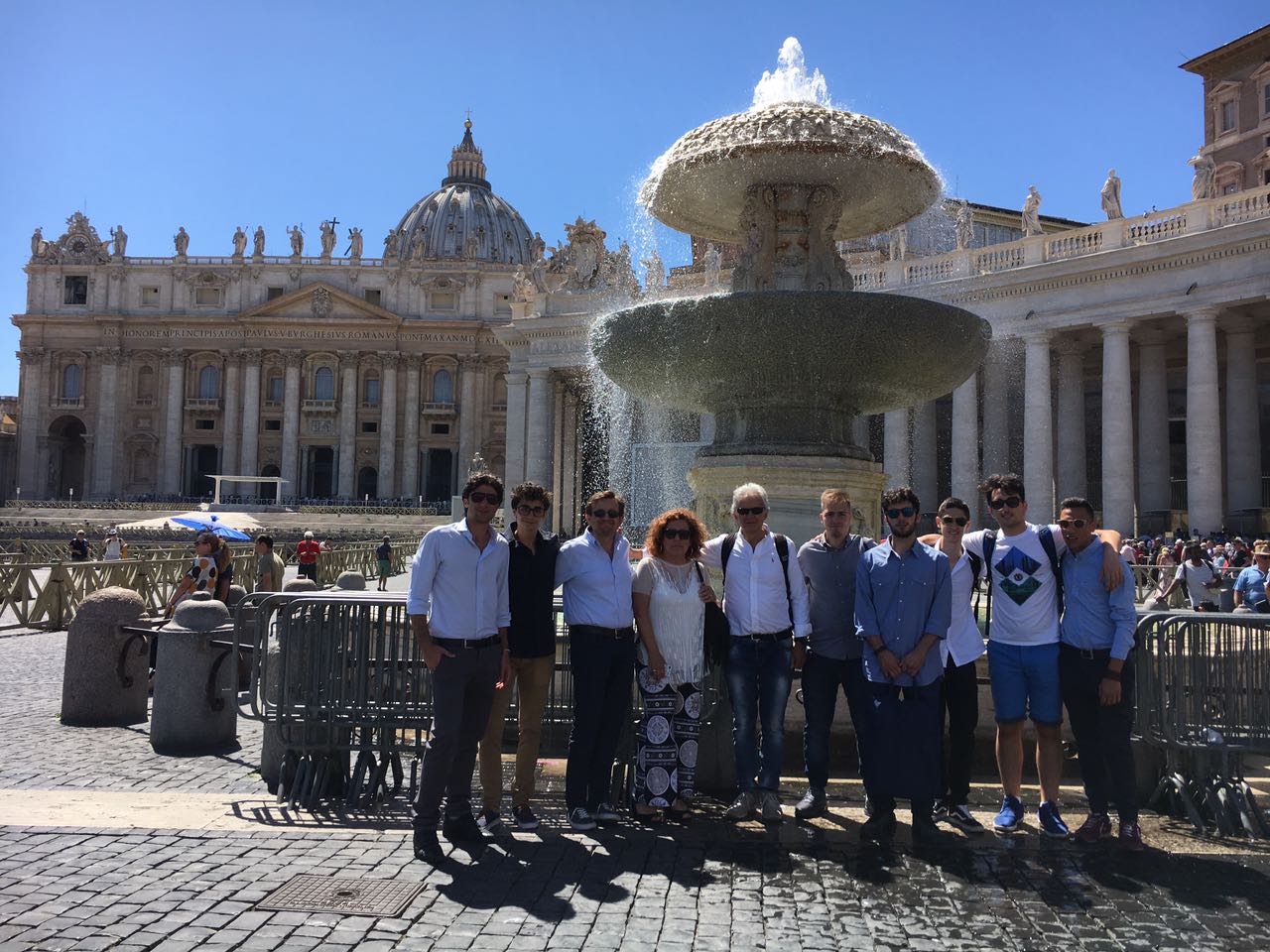 Bello e accessibile? È possibile
Ticino: no more barriers!
Ringraziamo la Fondazione FIABA, il Consiglio Nazionale dei Geometri e Geometri laureati e il Collegio dei Geometri di Pavia perché ci hanno dato la possibilità di fare questa esperienza. 
Ringraziamo inoltre i nostri Professori delle materie tecniche, il nostro ITP, tutti i nostri Insegnanti e tutti gli ITP dell’Istituto perché ci hanno dato preziosi consigli.